РАЗВИТИЕ КУЛЬТУР
Смыслогенетическая концепция
Андрей ТЕСЛИНОВ
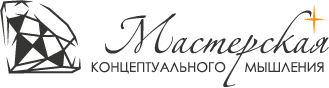 Клубы мышления НТИ
Какая связь?
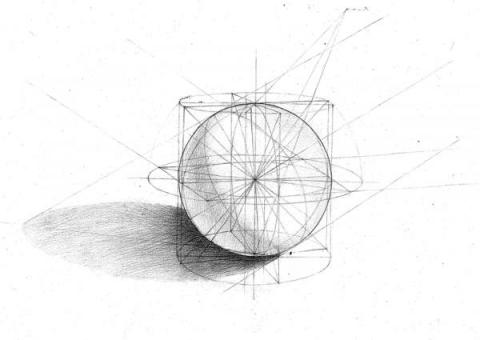 КУЛЬТУРА
О фазах эволюции
Что здесь произошло?
Человеческая фаза эволюции
200 тыс. лет
Животная фаза эволюции
5 - 6 млрд. лет
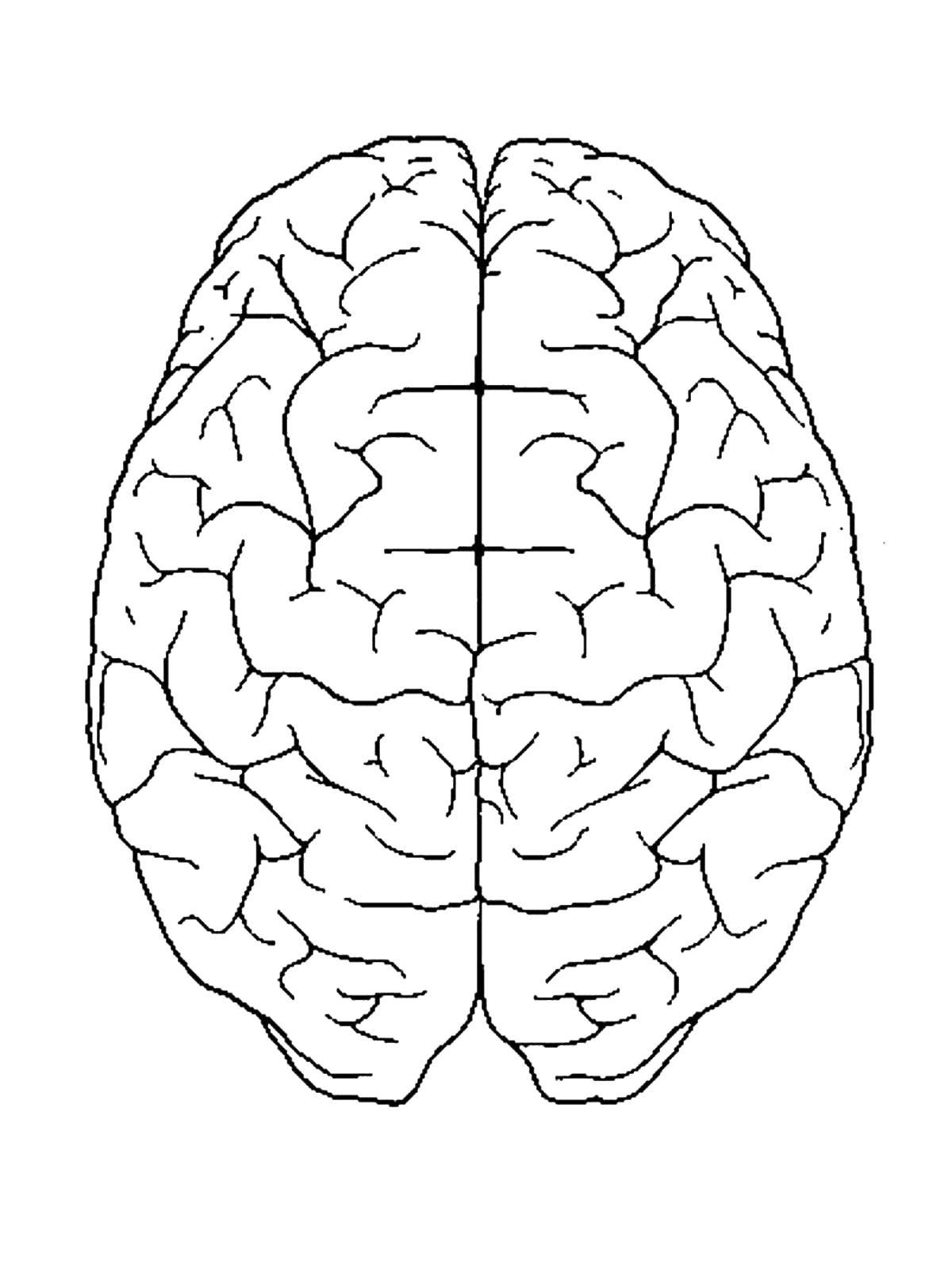 Мозг ДО…
способности чувствовать
… отчуждение мыслящего от мыслимого
Рождение способности мыслить
Мозг  ПОСЛЕ…
Культура – совокупность надбиологических феноменов жизни
Место культуры
… отчуждение мыслящего от мыслимого
«Культура - это ментальное пространство…
…, из которого нет выхода»
«Культура - это ментальное пространство…
Культура
Сценарий беседы
культуры
Мышление
1. Мотивы к теме
Смыслы
2. Концептуальные основания культурогенеза
Развитие
Средства
3. Подходы к вспоможению развития культур
1. Мотивы к теме
Наши успехи есть результаты действия культуры через нас
Мы творим ее, а она - нас
Она выступает главным условием, при котором все решения в компании, в стране, в социуме, в семье исполняются
… или не исполняются
Она действует «поверх» официального
Ее нельзя обмануть заверенными документами
Изменения в ней действуют на успех/неудачу тотально
… поскольку меняют ценности и отношения к делам
От различения ее свойств зависит понимание наших возможностей
… поскольку все это – в «круге» ее власти
1. Мотивы к теме
Наши успехи есть результаты действия культуры через нас
Мы творим ее, а она - нас
Она выступает главным условием, при котором все решения в компании, в стране, в компании, в семье исполняются
Она «отвечает» за нашу живучесть
… или нет
Она действует «поверх» официального
Но что она есть по сути?
Ее нельзя обмануть заверенными документами
Изменения в ней действуют на успех/неудачу тотально
… поскольку меняют ценности и отношения к делам
От различения ее свойств зависит понимание наших возможностей
… поскольку все это – в «круге» ее власти
Заблуждения о культуре
… это кодекс корпоративной этики
… это «климат» в организации
… это музей компании или отрасли
… это «корпоративы»
… это не экономика, а другое
… это забота HR - службы
Глупости наивного натурализма
Современные типологии оргкультур
Т. Дейл, А. Кеннеди
По скорости обратной связи и готовности к риску
К. Камерон, Р. Куинн
По типам конкурирующих ценностей
Ч. Ханди
По структуре, распределении власти, отношению к людям
С. Иошимури
Д. Коулл
У. Оучи
Р. Акофф
М. Кордон
С. Шварц
У. Нойман
Г. Хофстед
Современные типологии оргкультур
… это результаты разбиений множества эмпирических признаков культур
…в основном по двум основаниям
Признак 1
Признак 2
Современные типологии оргкультур
… это результаты разбиений множества эмпирических признаков культур
Взяты признаки поведенческой «оболочки» культуры
Признаки культуры
Из чего состоит ее тело?
А сердце?
Культура
Надо разбираться!
2. Концептуальные основания культурогенеза
… это духовный мир людей
… средство адаптации
… внешнее проявление внутреннего строя душ
… способ использования энергии
… внутренняя характеристика человека
… сверх-Я
… искусственная среда обитания
… способ удовлетворения потребностей человека
… совокупность моделей поведения
… базовые структуры характера
… совокупность игр
… способ распределения ценностей и норм поведения
… совокупность знаковых систем
… характеристика отношений людей
Объективные корни культуры
1. Они находятся в психических процессах, и связаны с новыми функциями живого
1. Сознавать
2. Творить
3. Волить
Что это дало живому?
Я
Новое, человеческое
ДРУГОЕ
Устойчивое состояние психики  человека
Место культуры
Борьба за преодоление дуальности
Объективные корни культуры
2. «Единица» культуры – это смысл
Вызов реальности
Как это происходит в культуре?
Действие
Объективные корни культуры
2. «Единица» культуры – это смысл
Вызов реальности
Здесь теперь должен состояться ответ на вопрос «Зачем?»
Как это происходит в культуре?
Действие
Смысл – это…
… это «значение любого «отрезка» реальности в контексте» (Г. Шпет)
… окрашенного экзистенциальным и ценностным  переживанием
Это последний рубеж, в который «упирается» рефлектирующая мысль, принципиально не желающая дальше дробить единицы анализа (А. Пелипенко)
Это  «эволюционная болезнь» живого в виде культурного способа бытия
Смыслы…
1. Идеальные конструкции – мысли
2. Опредмеченные конструкции – артефакты
Средства культуры
Формулы Культуры
И что теперь?
Различение = f (Смысл)
Поведение = f (Различение)
Культура (обыденное) = f (Поведение)
Объективные корни культуры
3. Функция культуры – усиление живучести
Усложнение реальности
Назначение культуры – сокращать «дистанцию»
У культуры – экзистенциальное значение
Овладение реальностью средствами культуры
Формула действия культуры
Различение = f (Смысл)
Поведение = f (Различение)
Культура = f (Поведение)
Живучесть = f (Культура)
Что еще в ней?
Объективные корни культуры
Поведенческая «оболочка»
Сердце культуры
Смыслы
КУЛЬТУРА
Что еще в ней?
Объективные корни культуры
Поведенческая «оболочка»
Медиасфера 
Семиосфера
«Тело» культуры
Сердце культуры
В мышлении культуры конструктивна медиационная парадигма
Смыслы
Средства  культуры, которыми выражаются смыслы
1. Ядро Культуры - СМЫСЛ
Промежуточное резюме
«Смысл – значение реальности в контексте» (Г. Шпет)
Смысл
Это область психосферы
1. Ядро Культуры - СМЫСЛ
Резюме
2. Он проявляет себя разными средствами
Средства культуры
Смысл
Это «тело» Культуры
1. Ядро Культуры - СМЫСЛ
Резюме
2. Он проявляет себя разными средствами
3. Средства Культуры (тело) определяют поведение
Смысл
Средства для смыслов
Поведение
1. Ядро Культуры - СМЫСЛ
Резюме
2. Он проявляет себя разными средствами
3. Средства Культуры (тело) определяют поведение
4. В реальных условиях это определяет живучесть
Среда
Смысл
Средства для смысла
Поведение
Генезис Культуры
Концепция «волн синкретичности»
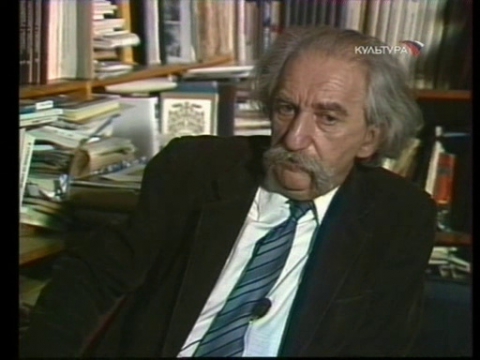 Семиотика, типология культур, 1970-е…
Ю.М.  Лотман
Концепция «волн синкретичности»
Синкретичность – нерасчлененность, неразделенность, слитность
Динамика Культуры имеет началом распад синкретичности сознания
Распад и обретение синкретичности происходит в поле смыслов
Инструментами обретения синкретичности являются знаковые средства (семиосфера)
Это происходит «волнами»
Фундаментальная динамика Культуры – это «волны синкретичности»
Синкретичность
Нерасчлененность сознания реальности
Сознание «мира в штуках»
Раздробленность
Каково пространство развития культур?
1
Эволюционные векторы
Высота значения священного
Сакральное священное
Профанное рутинизированное
2
Эволюционные векторы
Имманентное (срощенное с опытом)
Трансцендентное (мыслимое)
3
Эволюционные векторы
Целое
Дробное
Эволюционные векторы
Пространство развития
Дробное
Мыслимое
Профанное
Сакральное
Опытное
Целое
Непрерывность развивающей динамики культур
Предельные значения
Сакральное
Рутинное
Целое
Дробное
Опытное
Мыслимое
Динамика идентичности
Развитие смыслов
Сакральное
Рутинное
Целое
Дробное
Опытное
Мыслимое
Динамика культуры
Развитие смыслов
При недостаточности ресурса культурное развитие притормаживается
Сакральное
Рутинное
Это происходит лишь при нахождении новых смыслов
Целое
Дробное
Опытное
Мыслимое
Этому надо помогать
Динамика культуры
Как?
3. Подходы к вспоможению развития культур
1. Развитие как восхождение по «лестнице прогресса»
Путем «снятия» противоречий
2. Развитие как «произведение произведений»
Без выпадения событий из культурного оборота
О двух формах развития
Культуры развиваются не через «отрицание», а через непрерывные диалоги
.) настоящего с прошлым, будущим и с самим собой
.) с другими культурами
Диалогия
Конструктивный диалог
Поступок
Деструктивный диалог
Стратегия диалога с увеличением энергии жизни
Диалогия
Найти хоть что-то позитивное
Дать такой же шанс партнеру
Поступок
Добавить к согласному свое позитивное
Не трогать, забыть негативное
Диалогия
Разбомбить то, с чем не согласен
Найти хоть что-то негативное, несогласное
Дать шанс партнеру сделать то же самое
Поступок
Разрушающая стратегия
О вспоможении развитию культур
Модель М. Кагана
Слабые формы развития
Личностные способности
Деятельностные способности
Способности одухотворения событий
Способности осмысления результатов деятельности
Нарастание «толщины» культурного слоя
Личностные способности
Деятельностные способности
Способности одухотворения событий
Способности осмысления результатов деятельности
Так развивается человеческое в нас
Резюме
Единицей Культуры является смысл
Ее двигателем является непрерывная мотивация к возвращению в синкретичное состояние сознания
Эта мотивация реализуется в знаках, создаваемых внутри ментального пространства людей и отражаемых в артефактах (медиационная парадигма)
Усложнение пространства знаков принуждает Культуру к развитию  (отягощение медиасферы)
Основными векторами смысловой трансформации Культуры являются : имманентное\трансцендентное; дискретное\континуальное и сакральное\профанное
Культурогенез тождественен смыслогенезу
Границы между культурами – это границы в понимании, конвертации, интерпретации и ретрансляции смыслов
Культура выступает как субъект, способный к   самоорганизации, целеполаганию, авторефлексии
УСТОЙЧИВОЕ РАЗВИТИЕ ОБЩЕСТВА
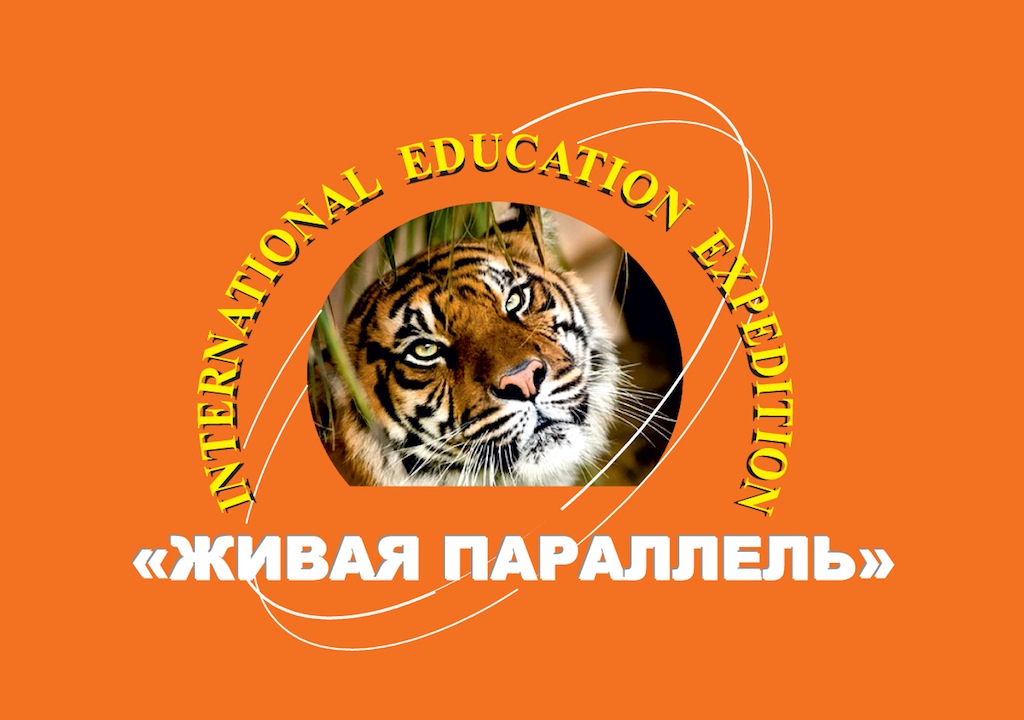 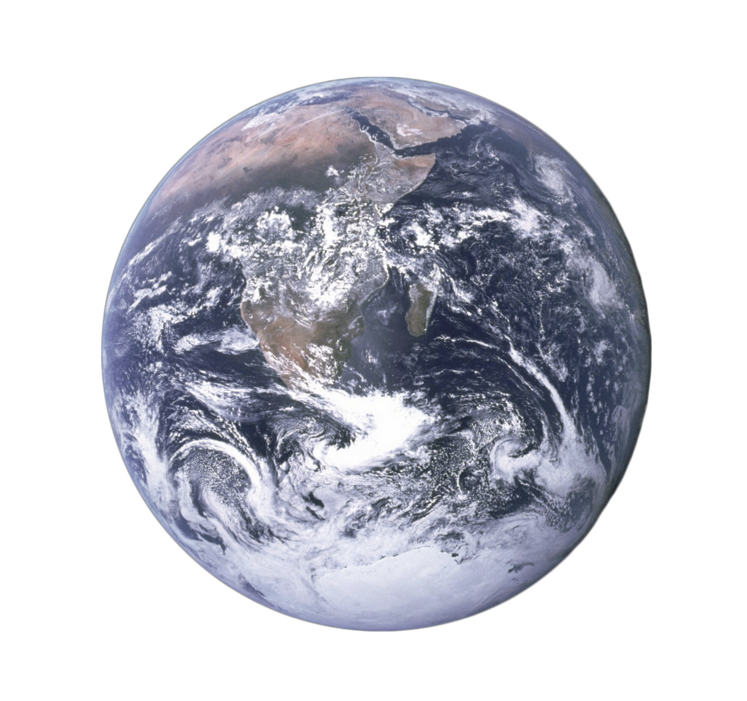 ЖИВАЯ ПАРАЛЛЕЛЬ Global
ПОЛНАЯ СВОБОДА ЛИЧНОСТИ
ПРИНУЖДЕНИЕ КУЛЬТУРЫ
Признаки сильных культур
УСТОЙЧИВОЕ РАЗВИТИЕ ОБЩЕСТВА В ДИАЛОГЕ ИНДИВИДУАЛЬНЫХ СВОБОД И ПЛЕНА КУЛЬТУР
ЖИВАЯ ПАРАЛЛЕЛЬ Global
Этап 1. Новая Зеландия  (состоялась в 2019 году)
«УСЛОВИЯ УСПЕШНОСТИ ДИАЛОГОВ КУЛЬТУР»
Этап 2. Южная Африка - 2020 год (идет подготовка)
«ВОЗМОЖНОСТИ ПЛЕНЯЩИХ СРЕДСТВ КУЛЬТУР»
Этап 3. Cтраны Карибского бассейна - 2021 год
«СПОСОБЫ УСИЛЕНИЯ ЖИВУЧЕСТИ КУЛЬТУР» 
Этап 4. Северная Америка - 2022 год
«ЗАКОНОМЕРНОСТИ КУЛЬТУРНЫХ ЭКСПАНСИЙ»
Этап 5. Центральная и Восточная Азия - 2023 год 
«СВОЙСТВА РАЗВИВАЮЩИХ ПЕРЕХОДОВ СОСТОЯНИЙ КУЛЬТУР»
Этап 6. Средиземноморье (Mediterranea) - 2024 год
«УСЛОВИЯ УСТОЙЧИВОСТИ И ФОРМЫ СУЩЕСТВОВАНИЯ КУЛЬТУР»
Признаки сильных культур
РАЗВИТИЕ КУЛЬТУР
Смыслогенетическая концепция
www.teslinov.ru
www.DBAconcept.ru
http://NPOconcept.ru/
Андрей ТЕСЛИНОВ
+7 916 951 22 47
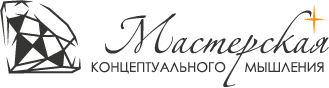